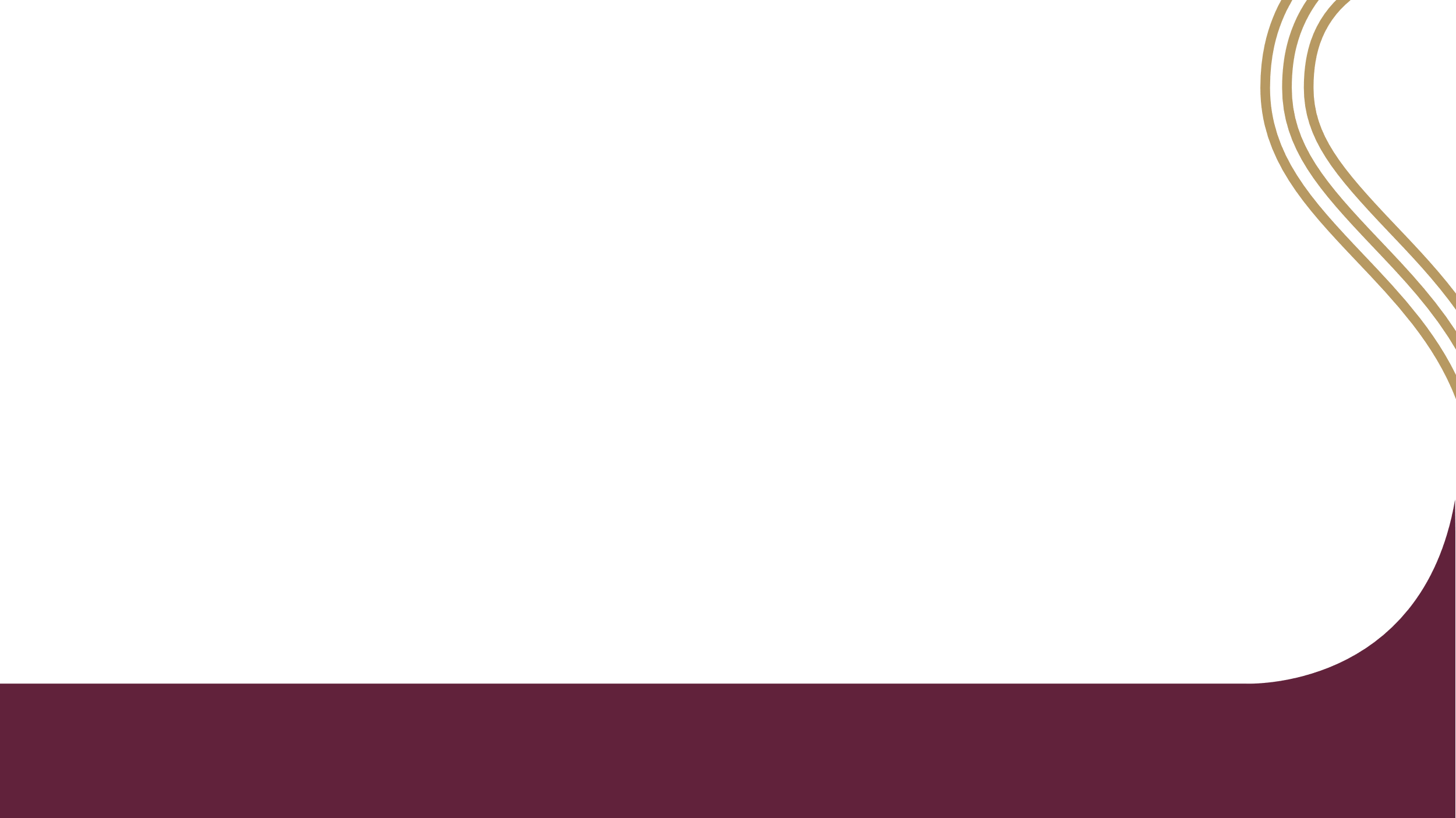 AI GUIDELINES | Options
Ban AI use
Require AI use
Allow AI use
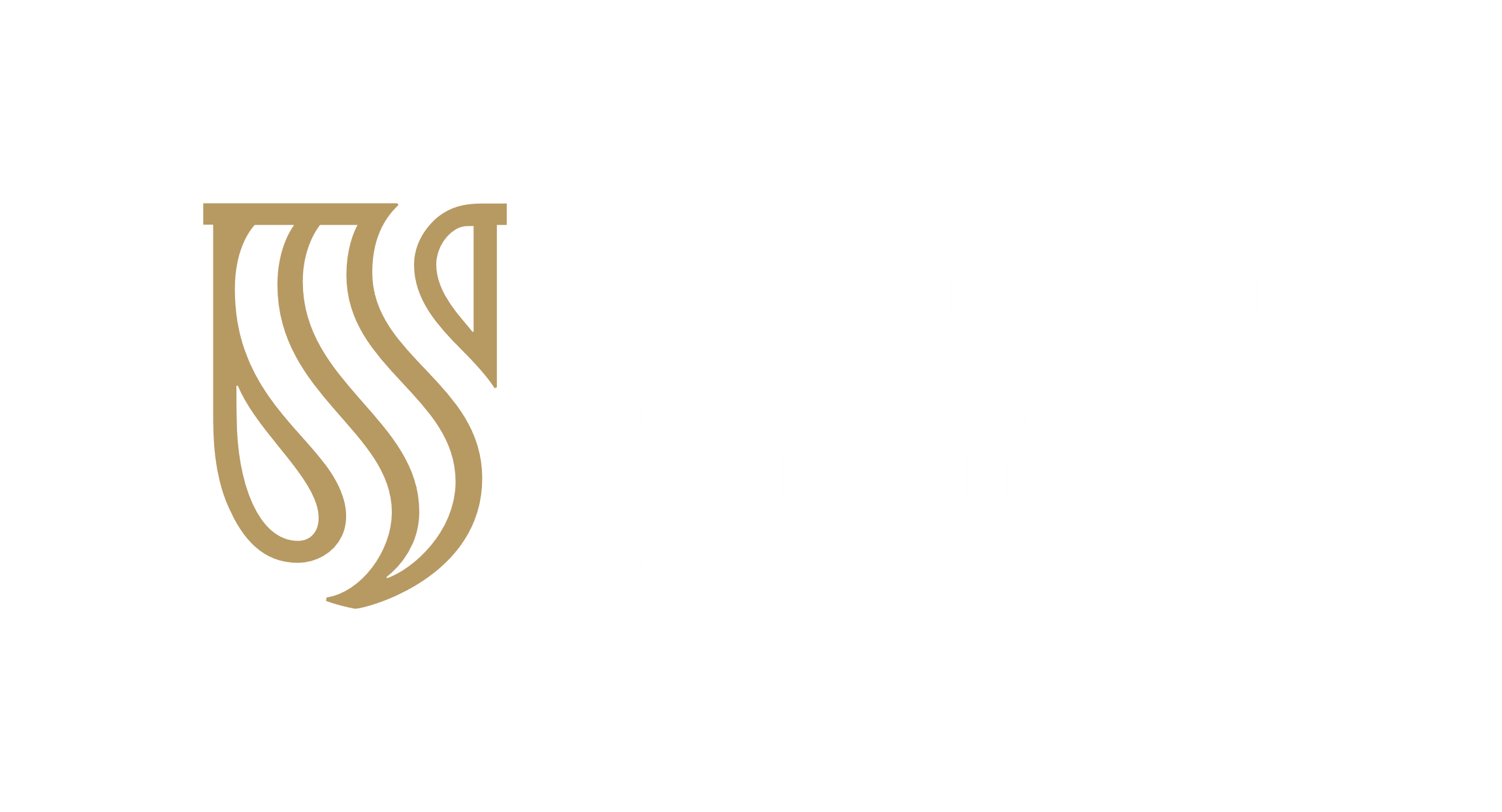 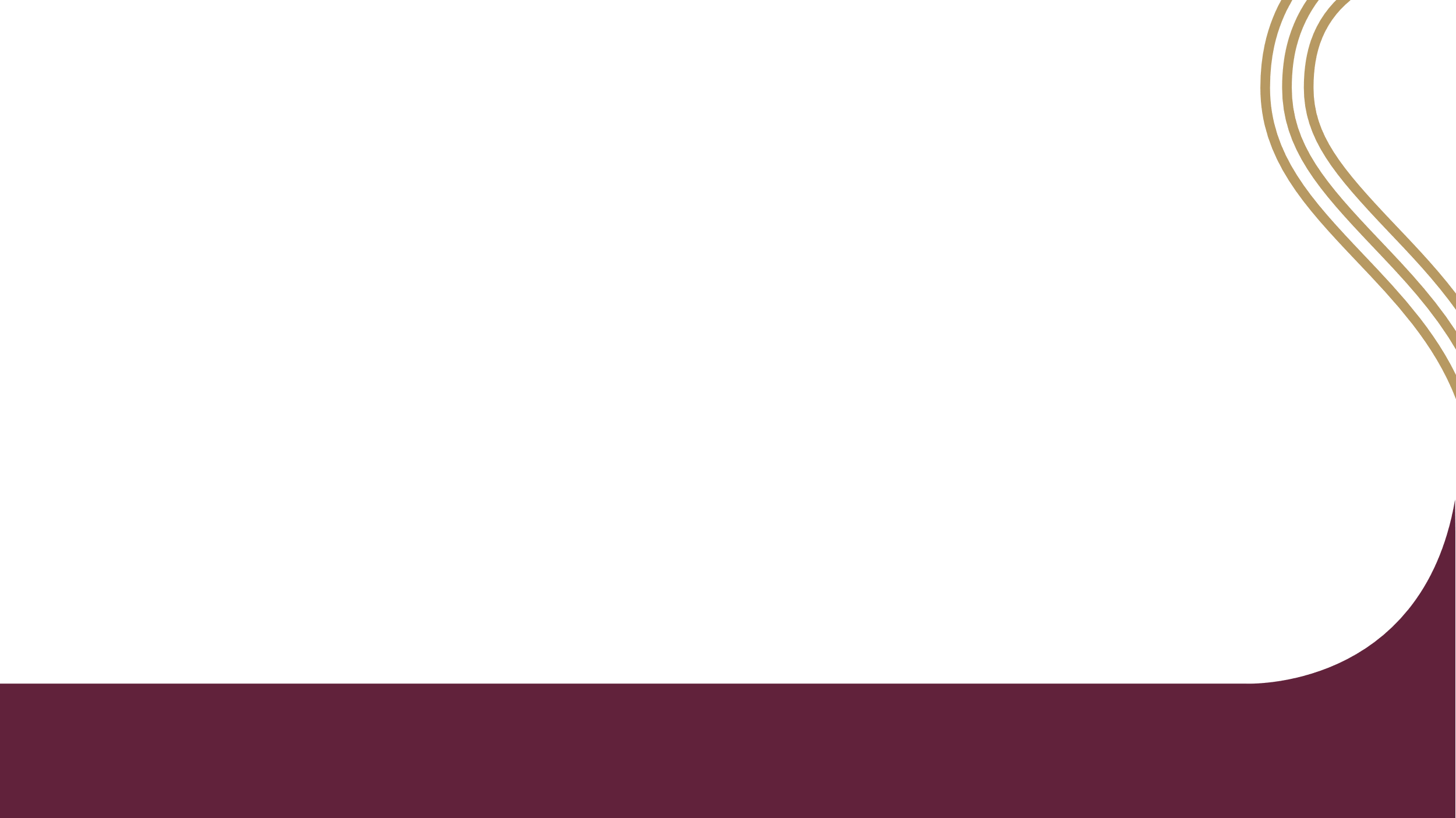 LECTURER
Create AI-resilient opportunities and context-specific AI-use guidelines.

STUDENT
Guard against outsourcing learning to AI.
LECTURER
Encourage critical conversation 
about AI use principles and model responsible use. 

STUDENT
Take responsibility for work created..
Authenticity
Whose work is it?
Accountability
Who defends it?
LECTURER
Carefully consider how AI use might advantage or disadvantage students. 

STUDENT
Ensure that the use of AI-generated output does not misrepresent own abilities.
LECTURER
Clearly communicate guidelines and reasoning, as well as own AI use. 

STUDENT
Clearly and honestly declare the use of AI tools and outputs.
Fairness
Unfair advantage?
Transparency
AI-use declared?
*potentially useful*beware*not advised
Use for
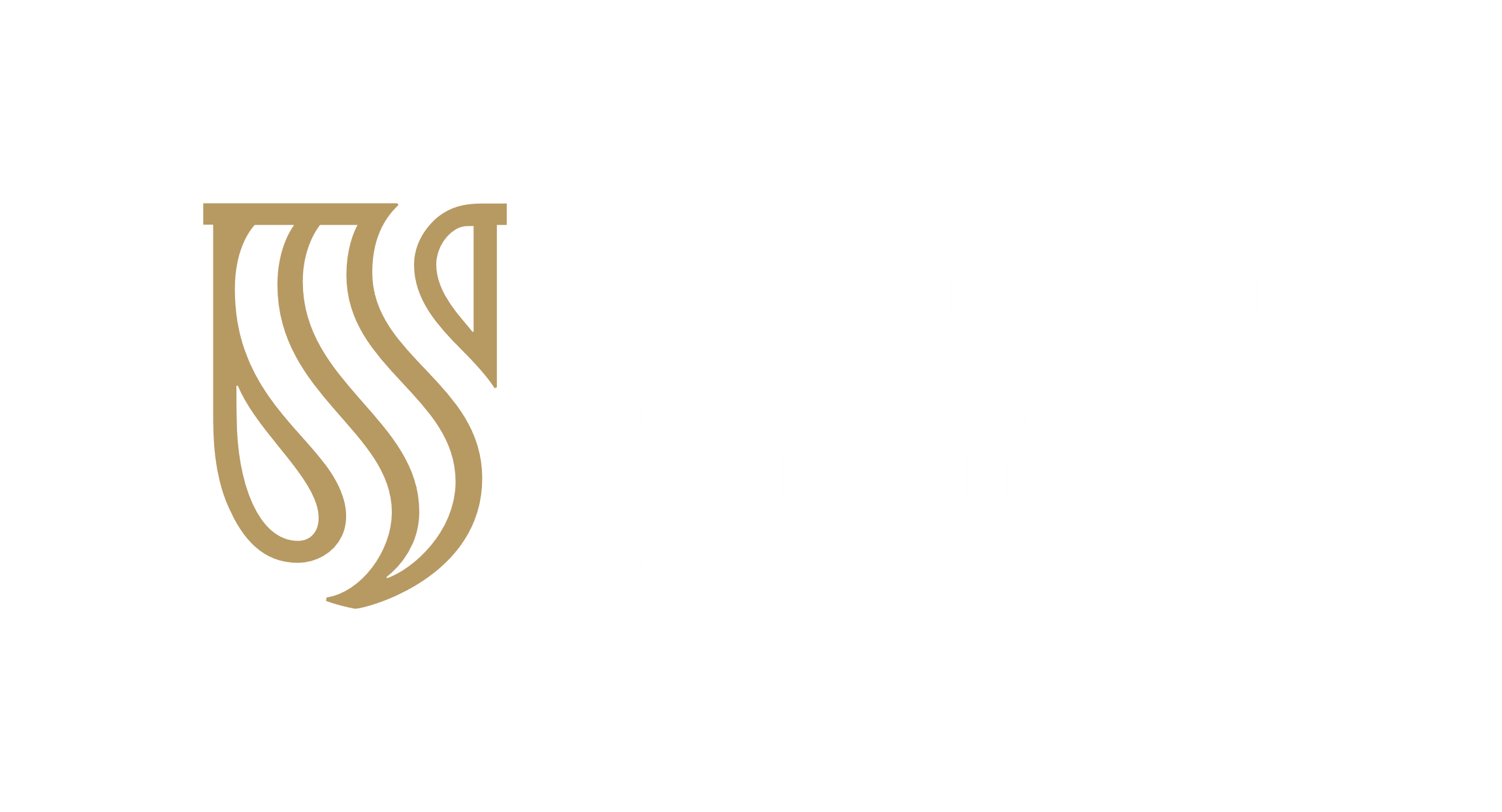 AI GUIDELINES  |  Key principles
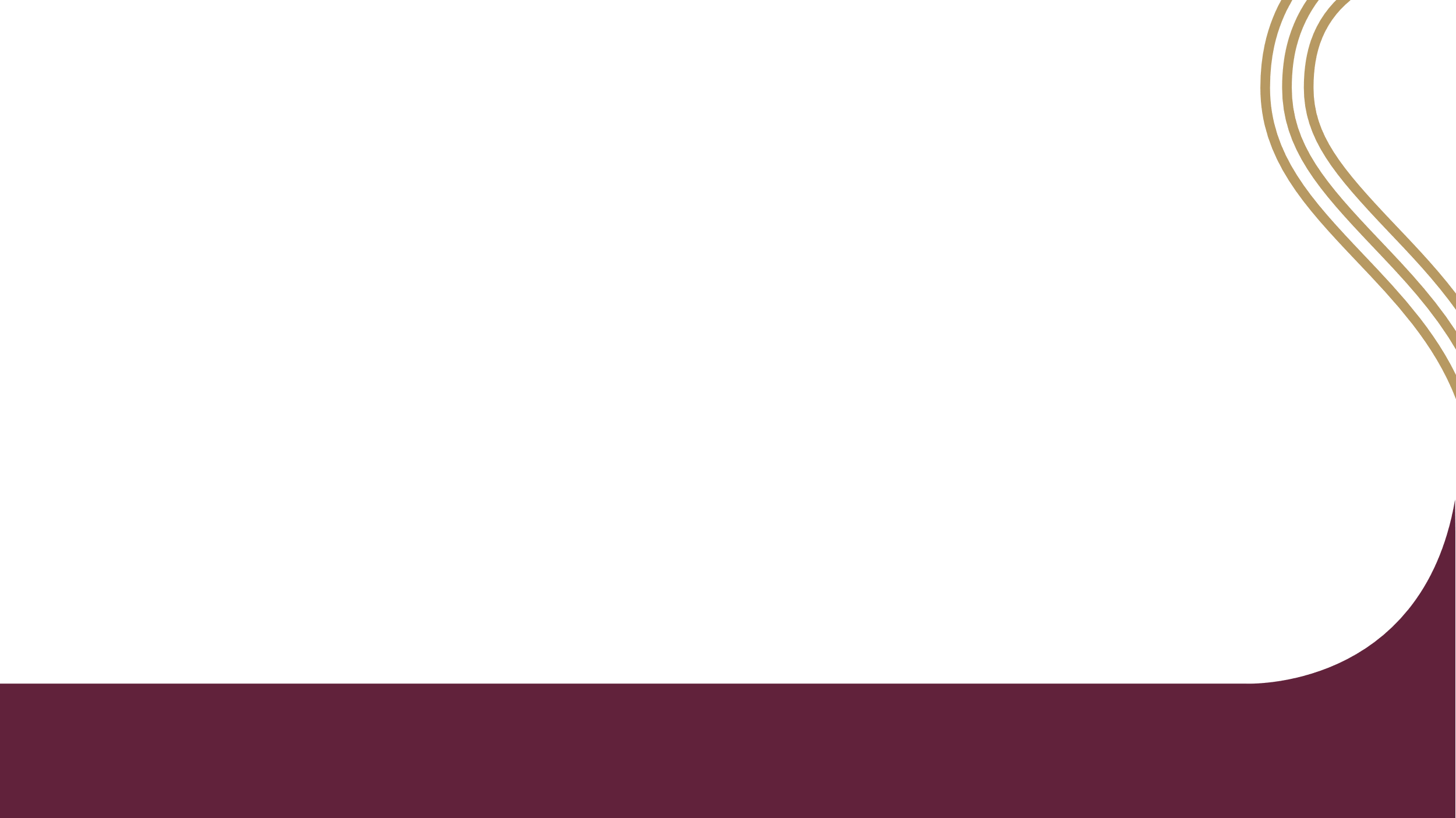 Ideation
Allowable AI use guidelines
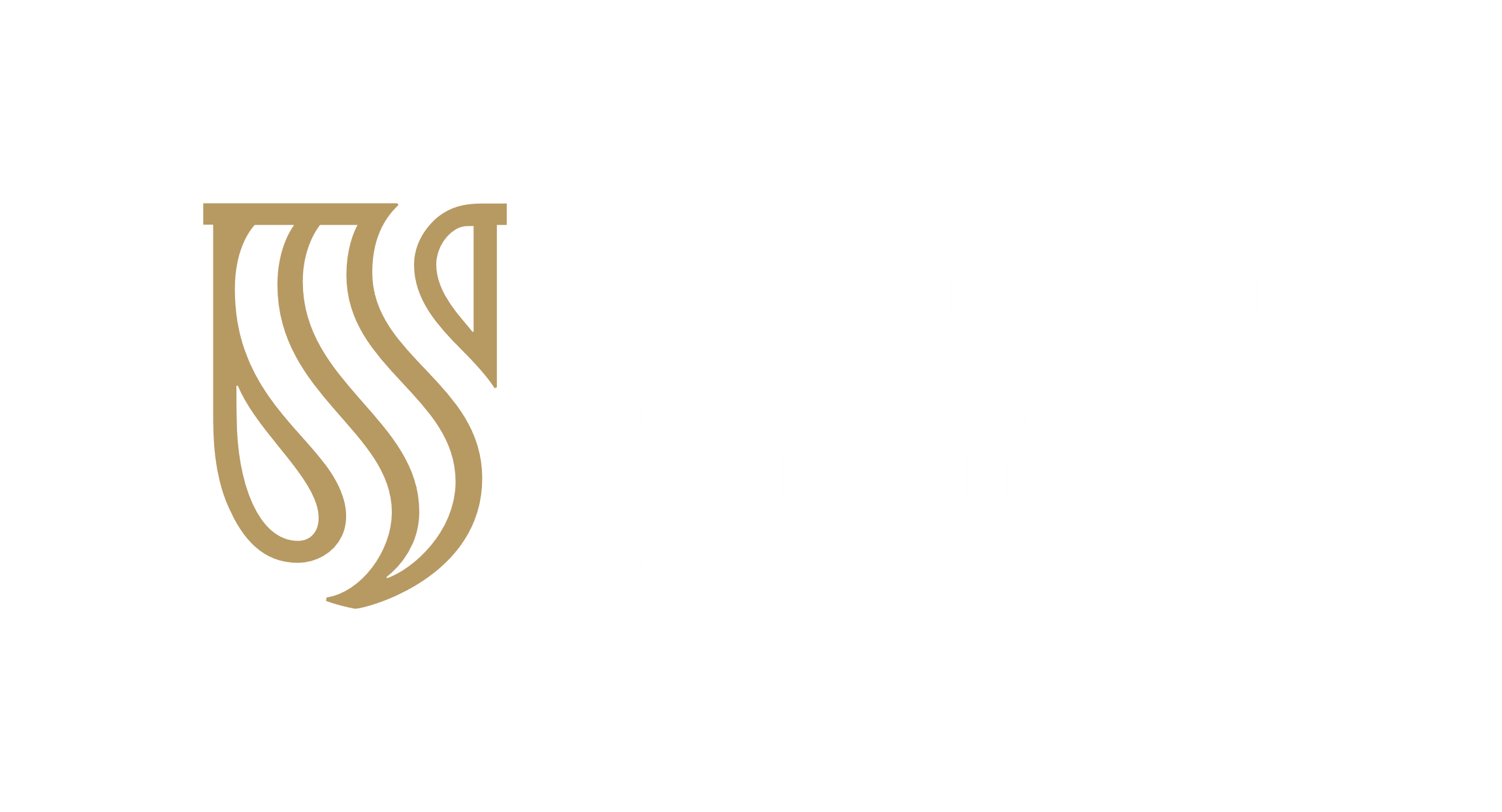 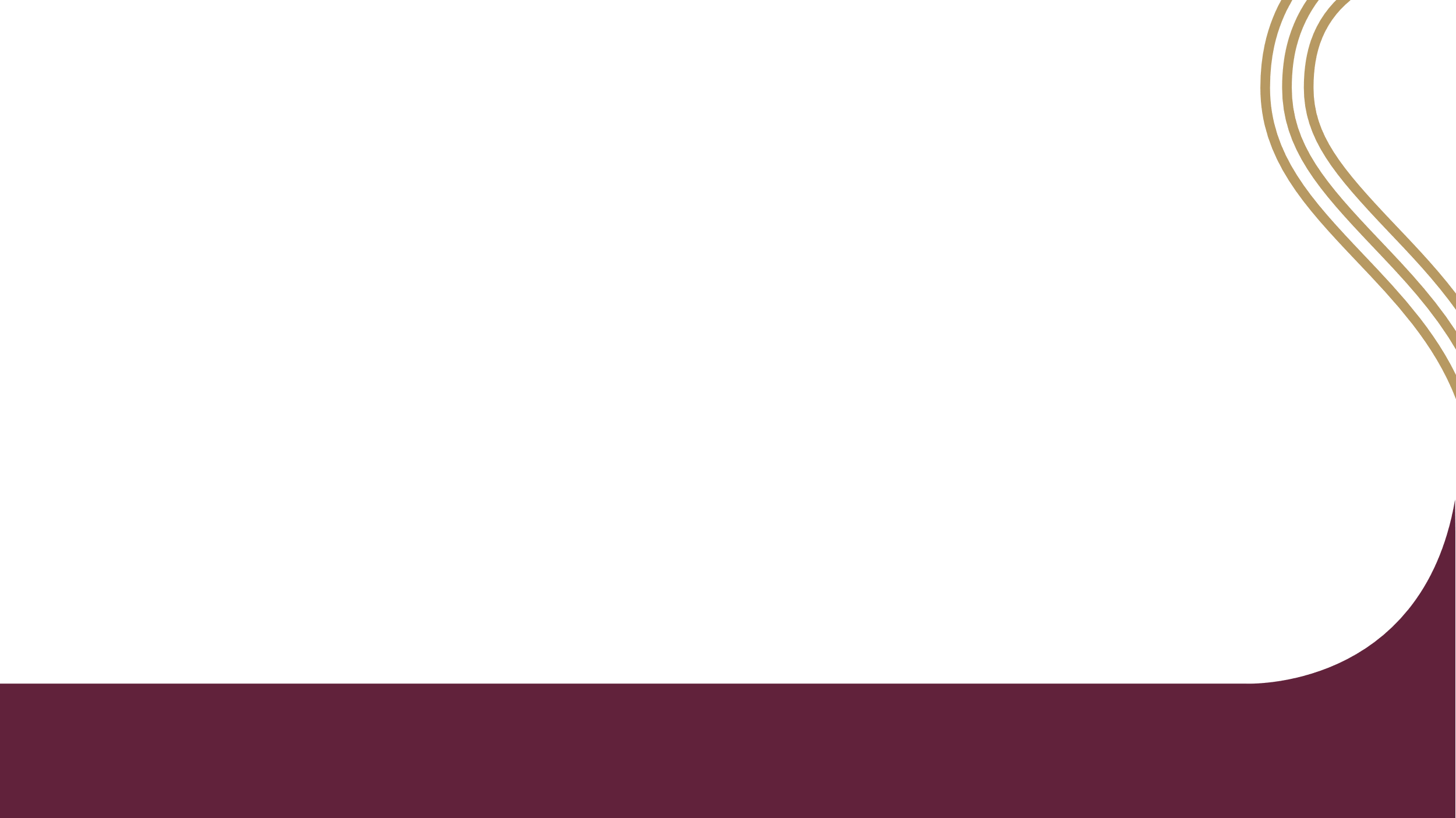 Drafting
Allowable AI use guidelines
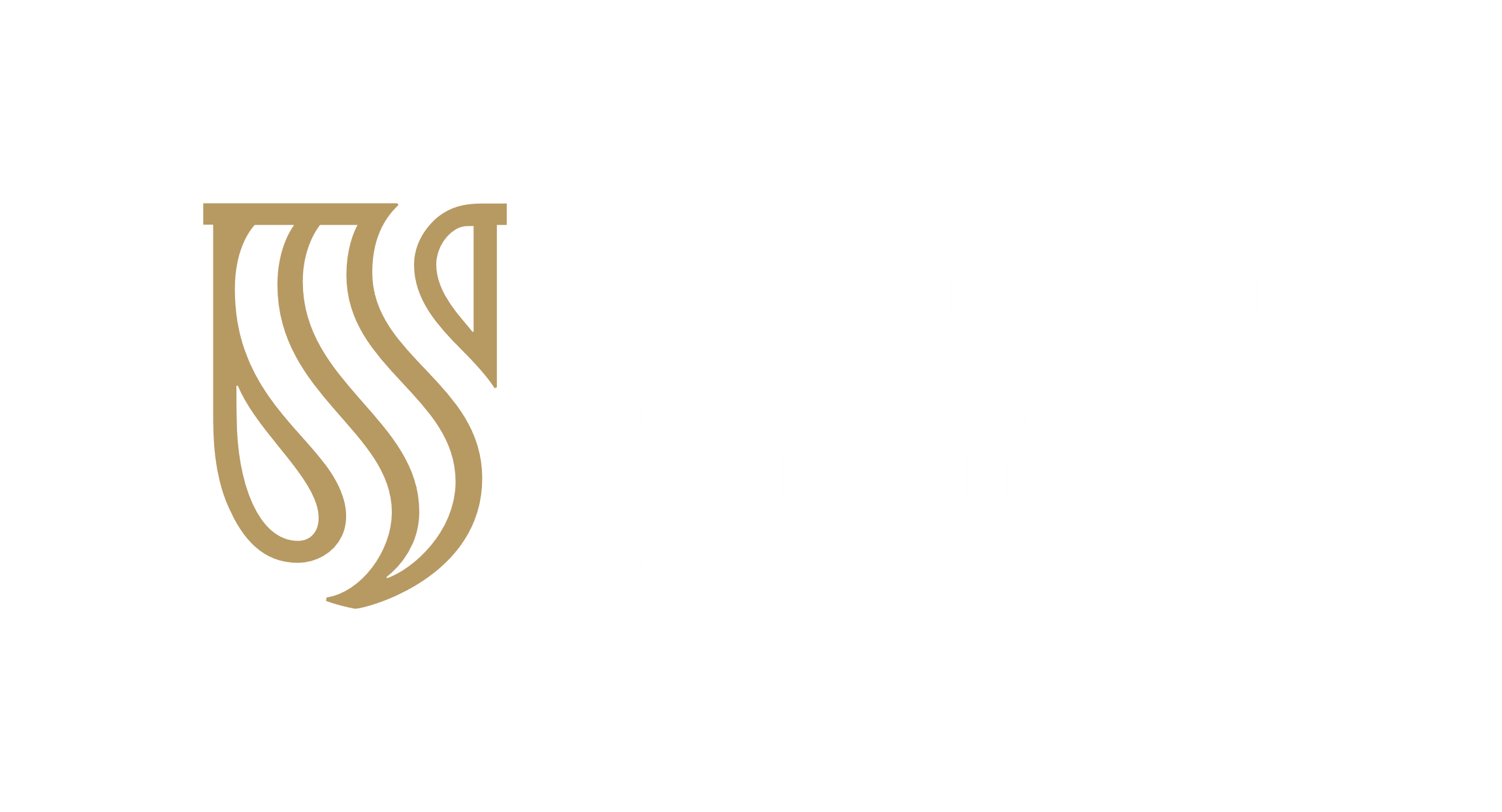 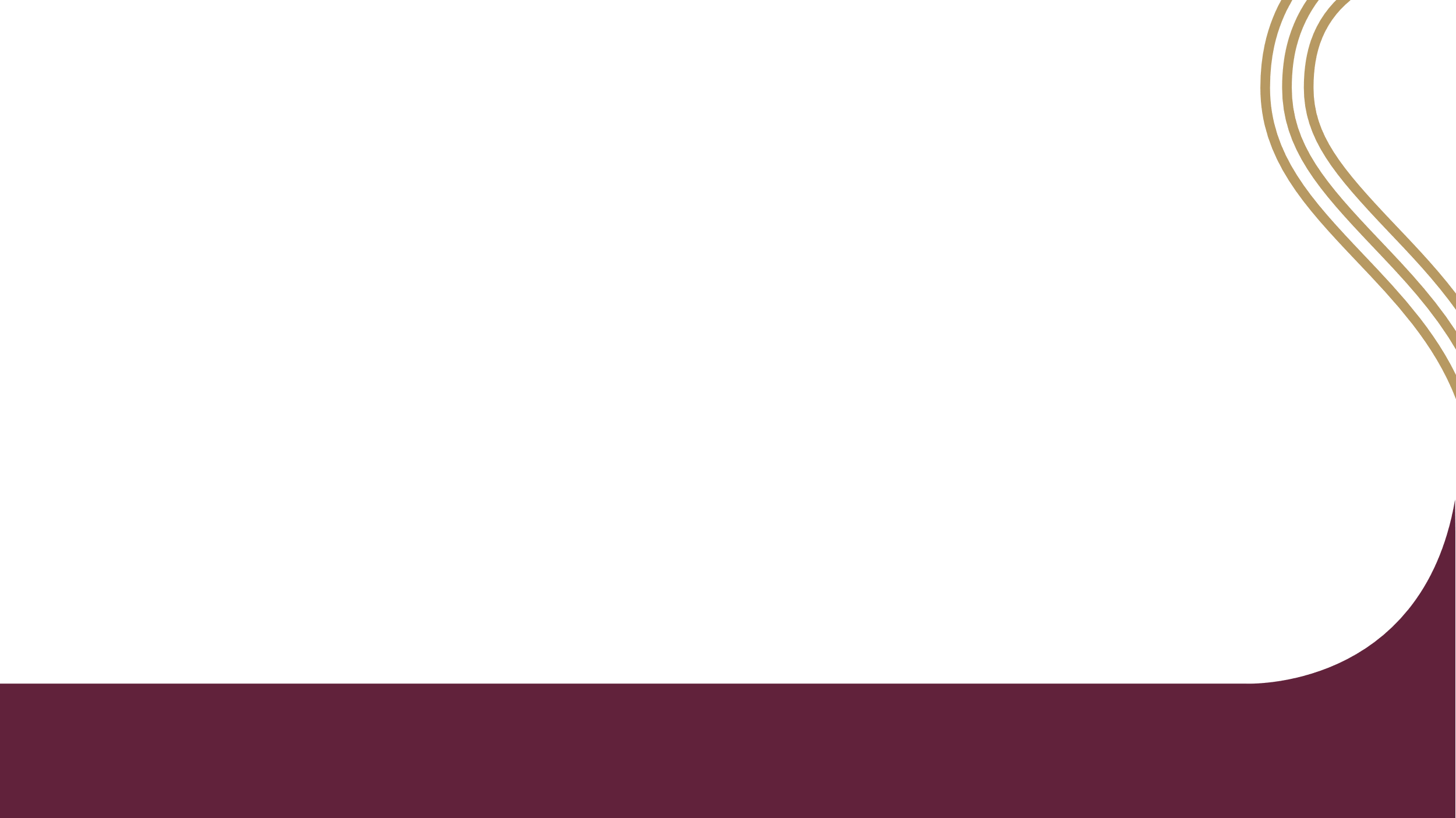 Revising
Allowable AI use guidelines
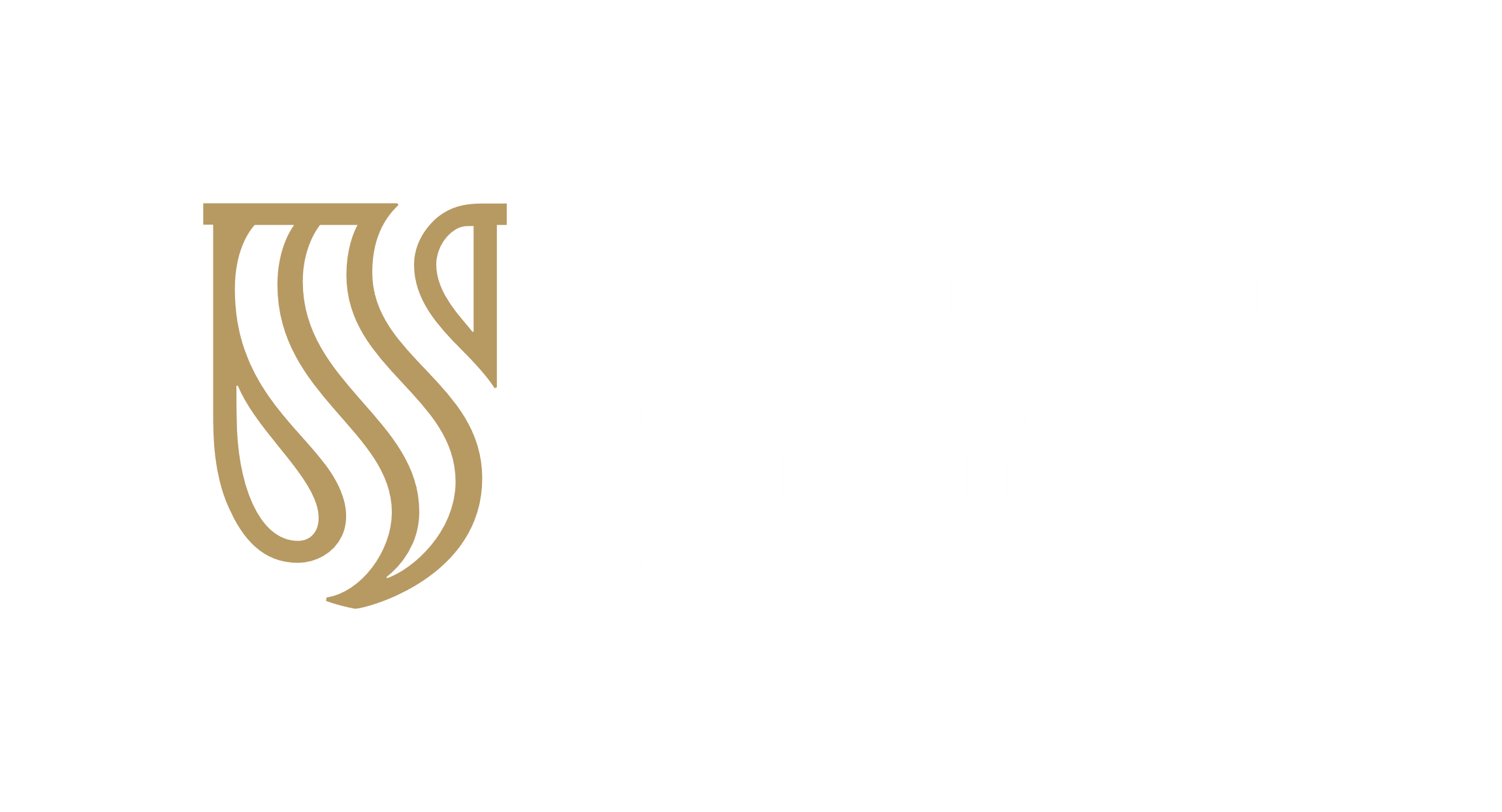 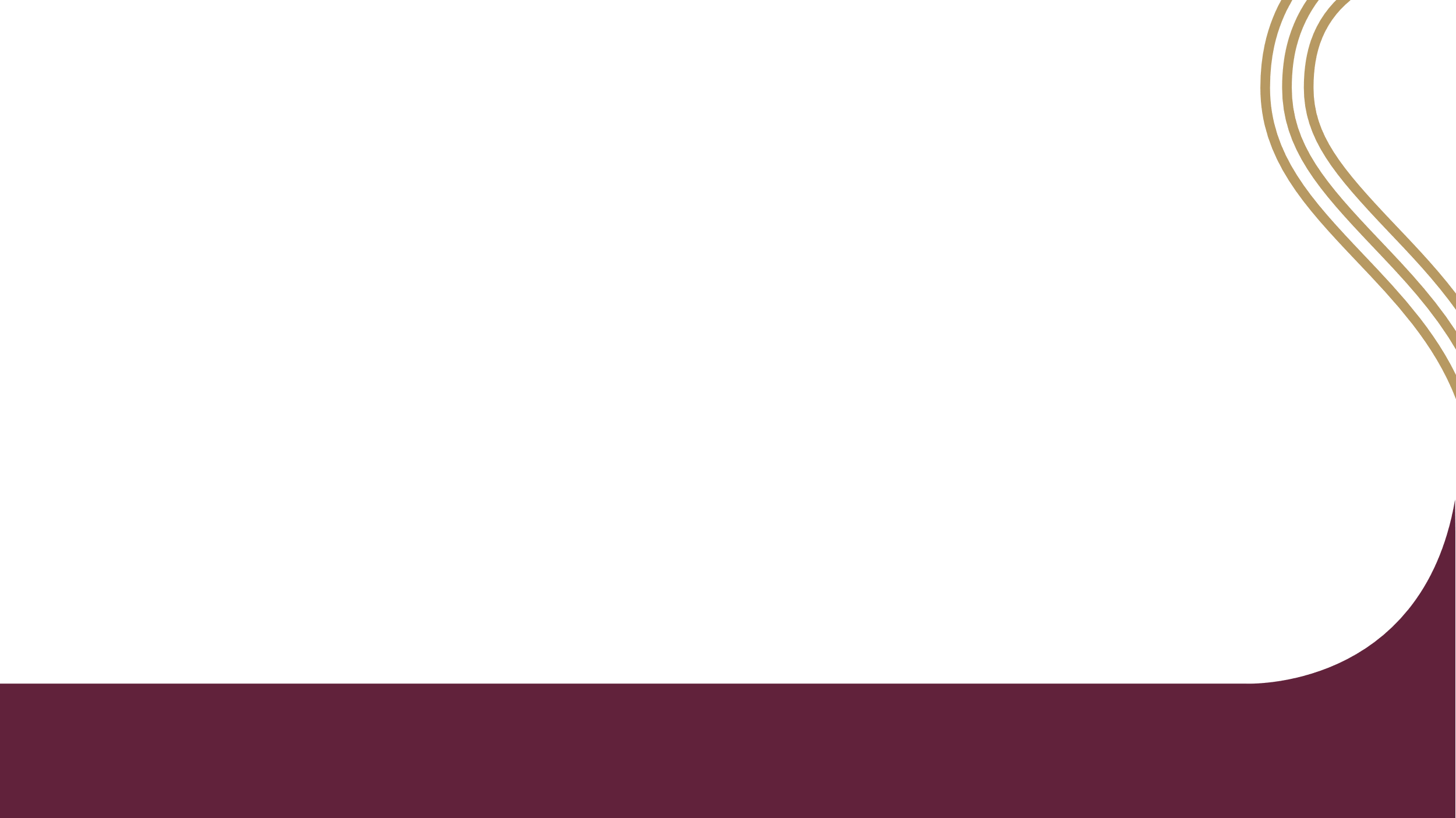 Fairness: Unfair advantage?
Allowable AI use guidelines
An assessment system is only fair if all students have an equal chance of success. 

Fairness requires that suspected irregularities be handled carefully and responsibly.

Students submitting work that is not their own gain an unfair advantage over other students that can influence admission, support and reward processes.
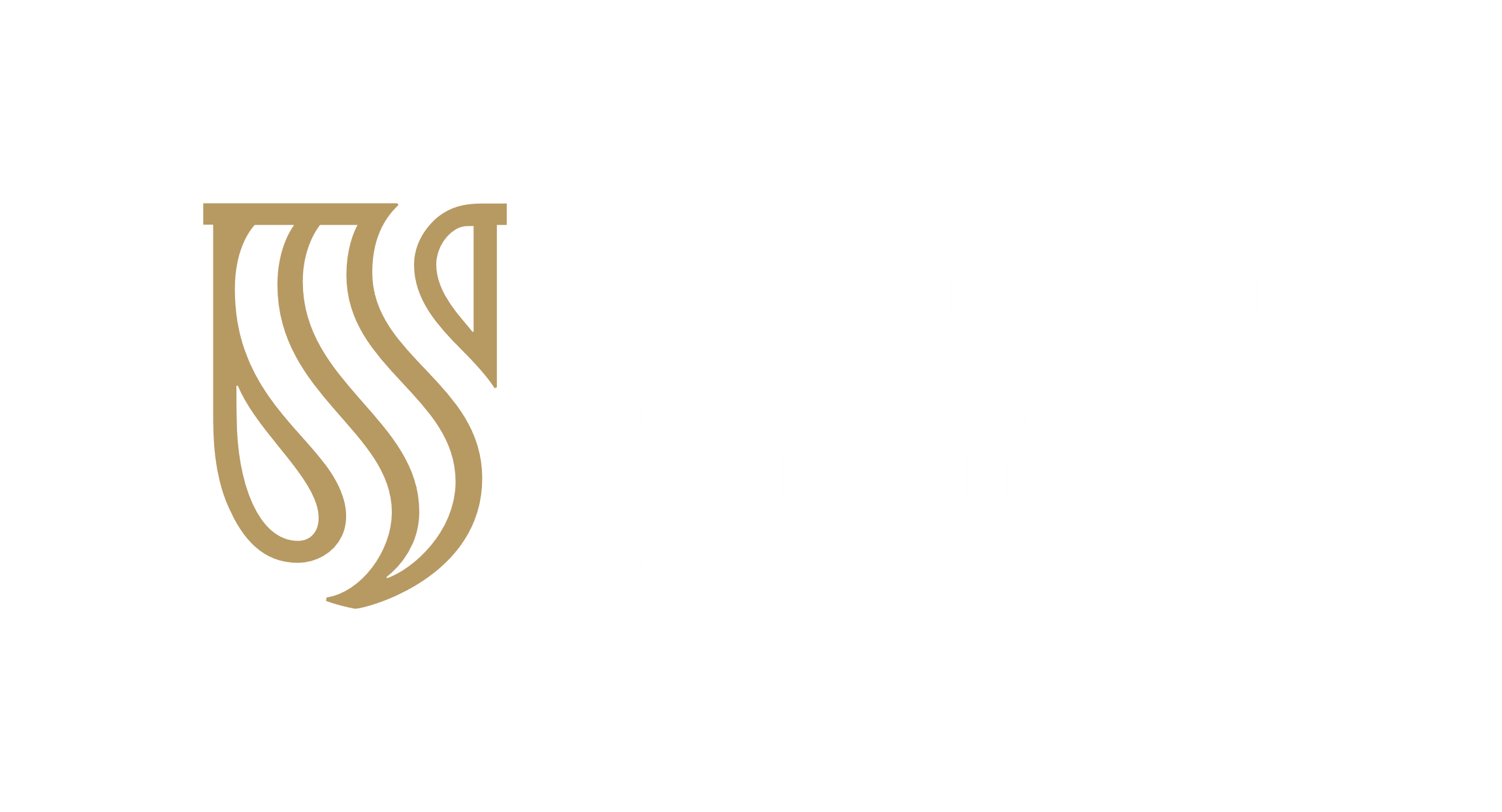 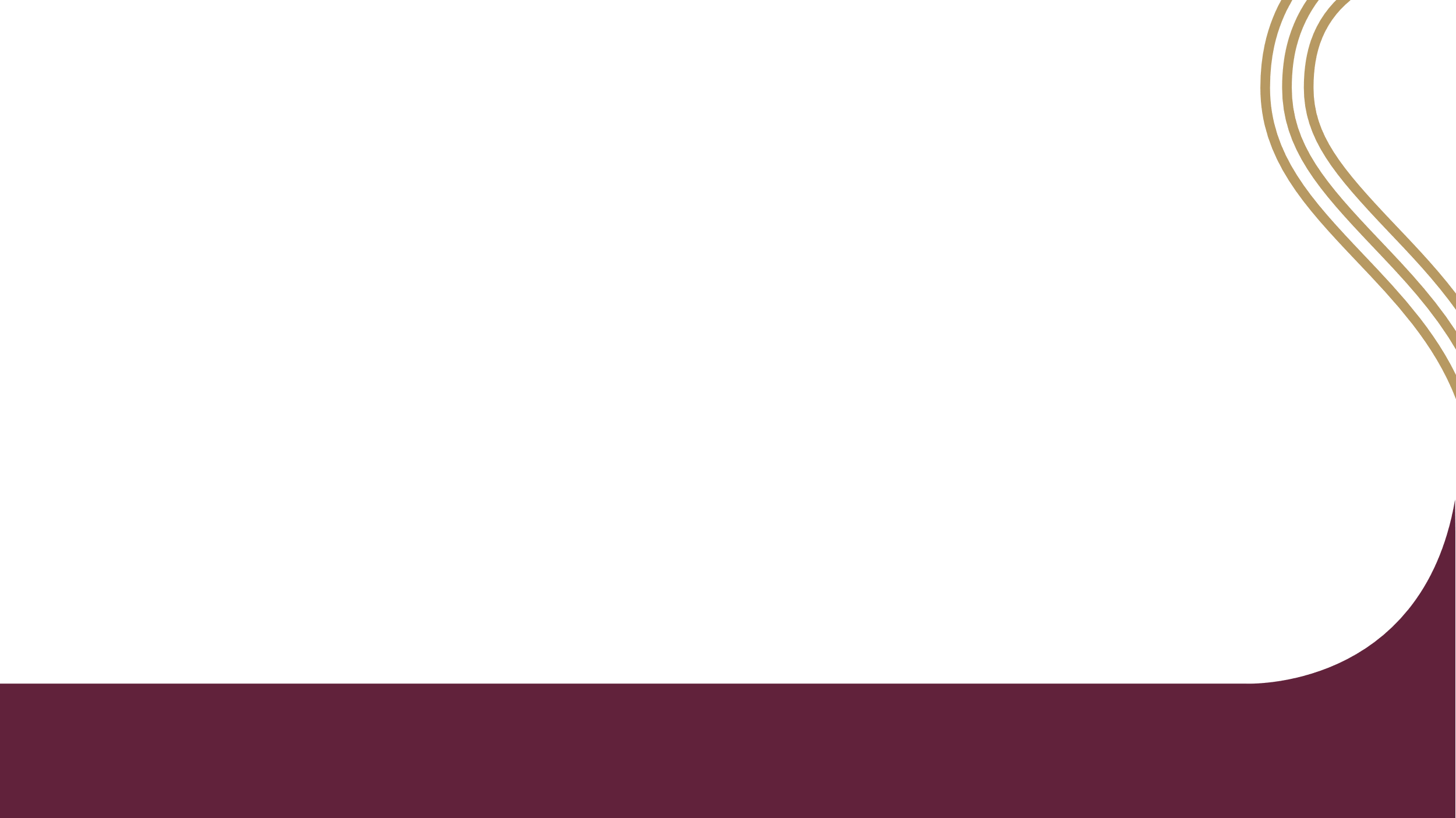 Transparency: AI-use declared?
Allowable AI use guidelines
According to the SU Assessment policy students must receive clear information about the assessment requirements against which their performance will be measured for the various assessment opportunities and assessment methods.

Students need to know how they will be assessed (including lecturer use of AI tools), what will be required (standards of success) and what will be allowed (e.g. AI tools).
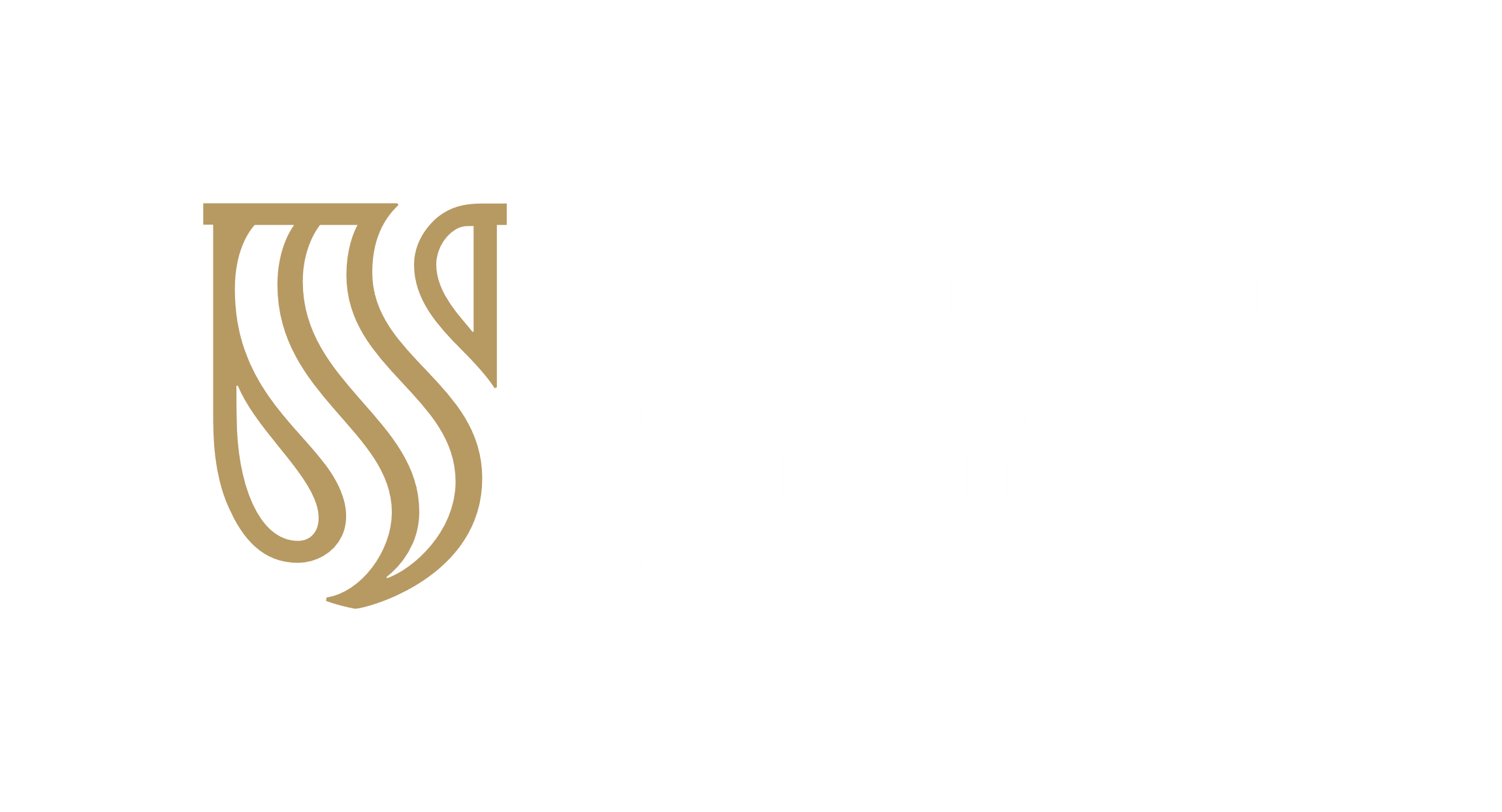 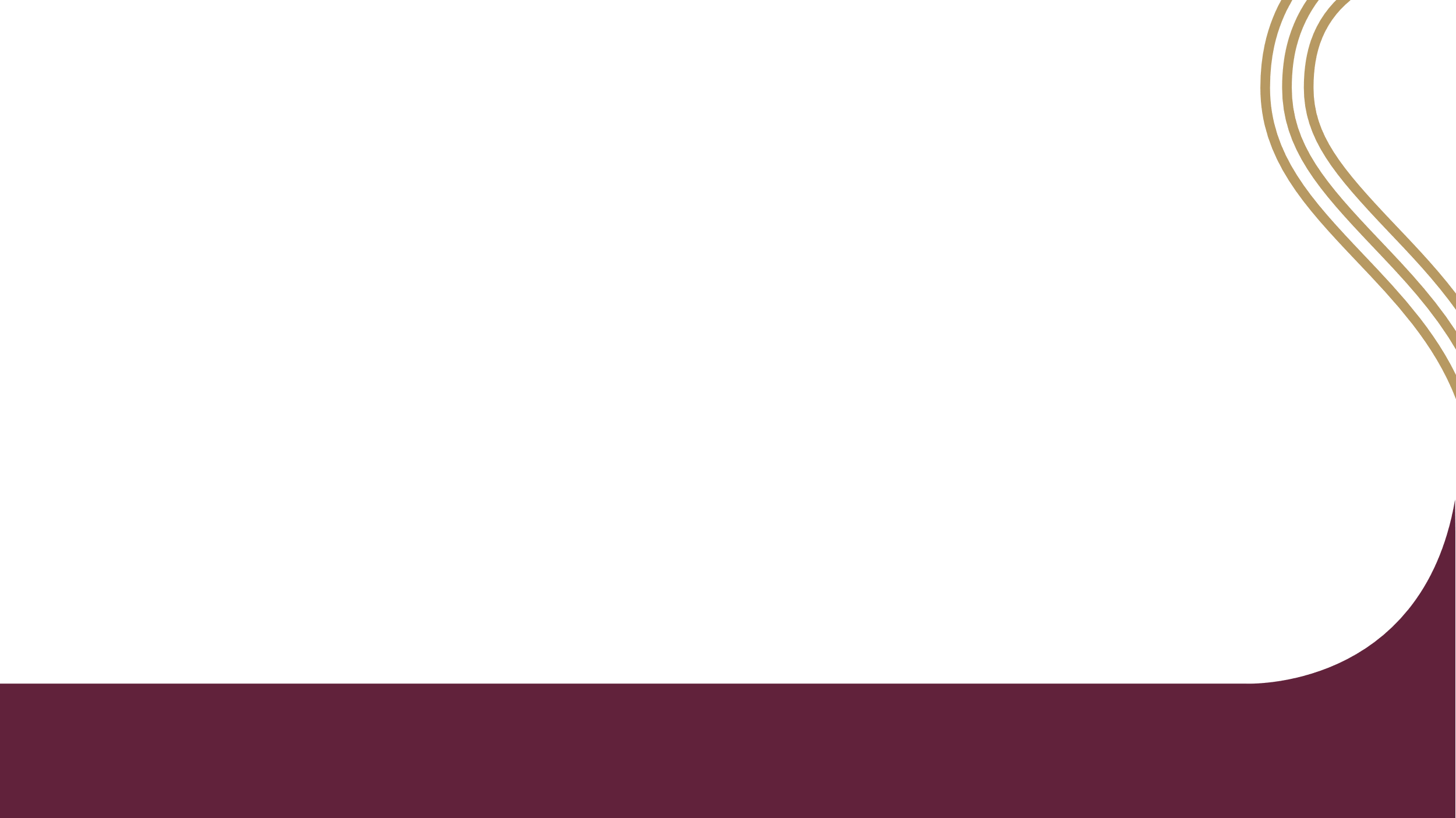 Authenticity: Whose work is it?
The original contribution to work presented by a person as part of an academic activity can only be evaluated if it can be distinguished clearly from the contributions of others and the author’s own earlier work.

Where AI tools have been used, it should be declared what tools were used and how and where they were used. The student should also indicate why the work still qualifies as their own, especially if AI systems were used.
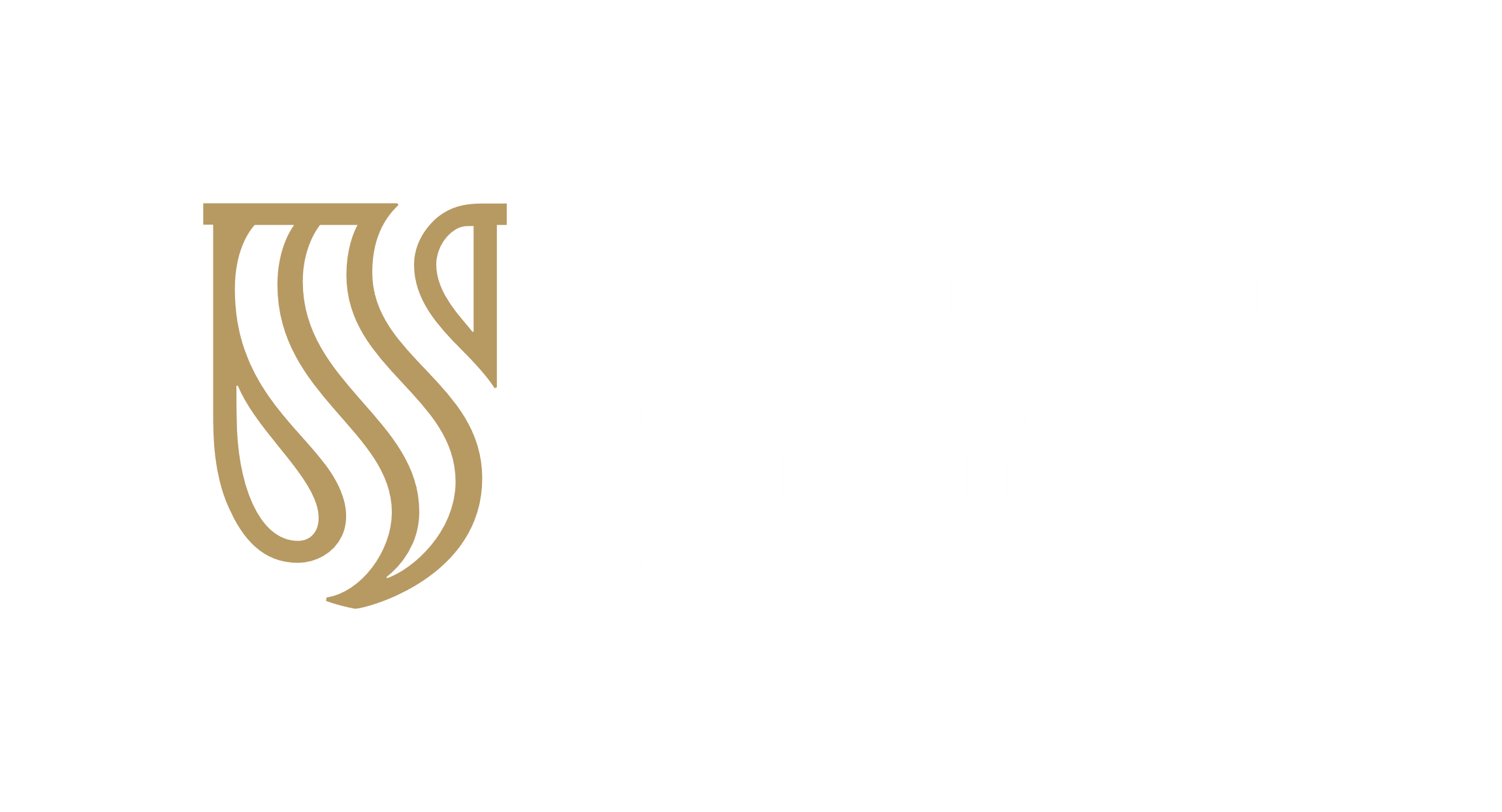 AI tools don't have unique ideas of their own, as they make use of existing datasets to generate their information/responses. Therefore, AI tools cannot be referenced as the content author or creator. Instead, it is the user's responsibility to a) analyse and verify the AI-generated content and b) cite the original authors, as per the referencing convention. It needs to be noted that while some AI tools (i.e. Bard) can offer sources, these sources still need to be verified to ensure accuracy, quality and relevance (i.e. not all websites are acceptable as sources in the academic context).
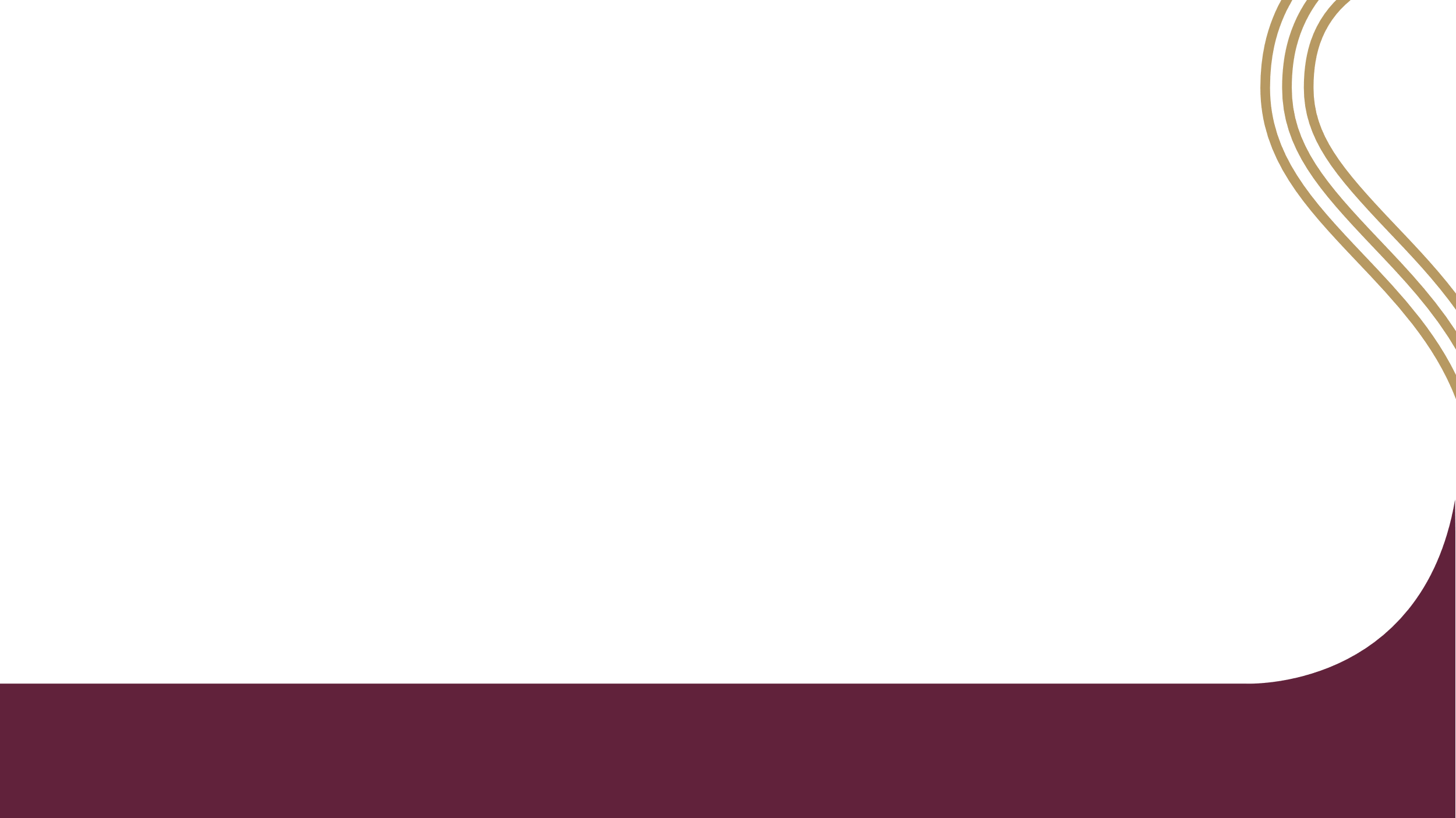 Accountability: Who takes responsibility?
Allowable AI use guidelines
Our ideas are informed by others. We recognise this through acknowledgement and referencing.

It is the responsibility of the author or creator of a piece or product to ensure that their work is factually correct and not likely to cause harm, i.e., through spreading false information, misappropriation or sharing of personal information. AI tools don't have accountability.
AI tools use of existing datasets to generate their information/responses. Therefore, AI tools cannot be referenced as the content author or creator. Instead, it is the user's responsibility to a) analyse and verify the AI-generated content and b) cite the original authors, as per the referencing convention. It needs to be noted that while some AI tools can offer sources, these sources still need to be verified to ensure accuracy, quality and relevance (i.e. not all websites are acceptable as sources in the academic context).
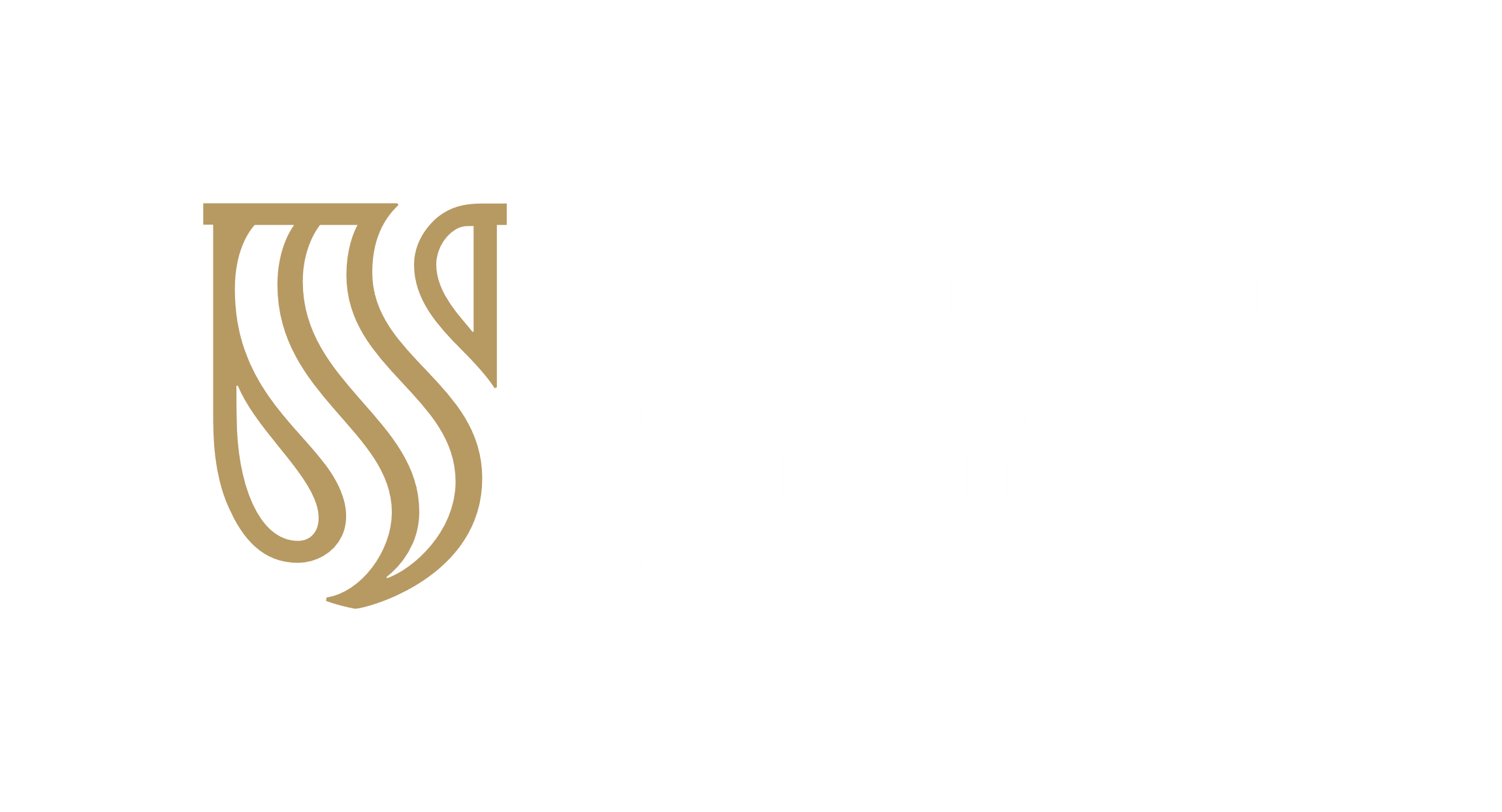 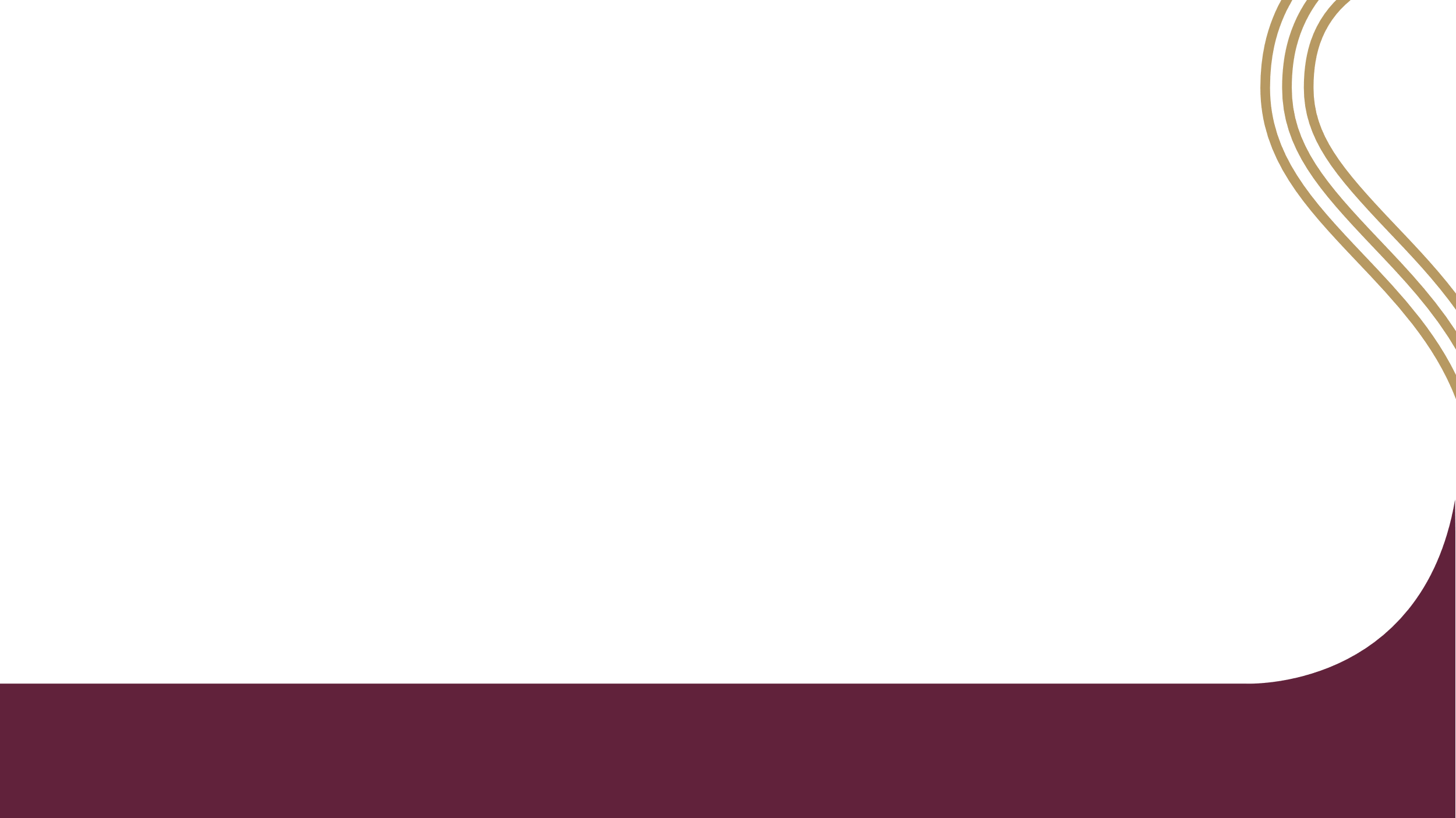 Acknowledging AI use
Allowable AI use guidelines
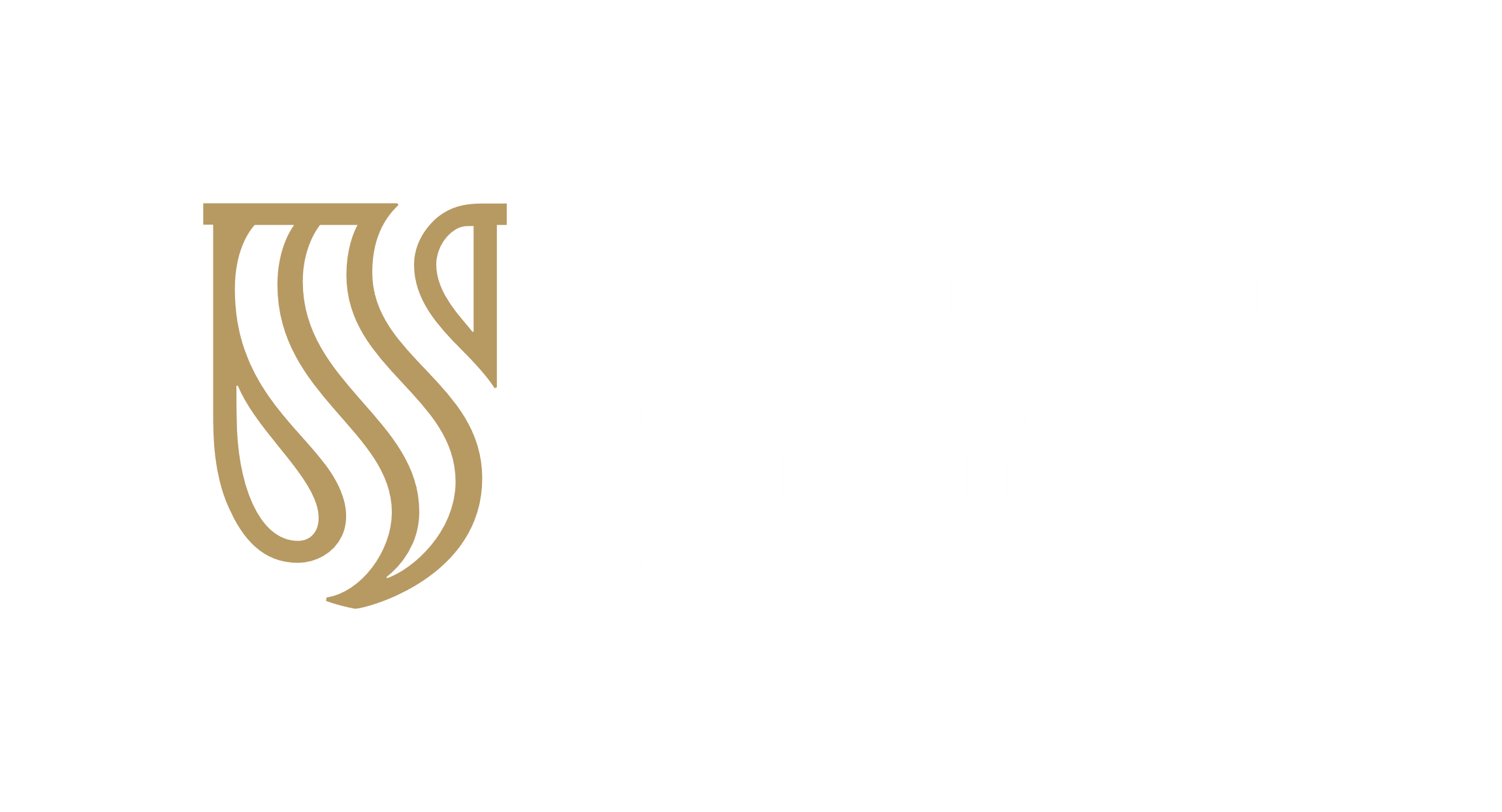